4GDP Webinars: 25-26.01.23Part 4: Audacity
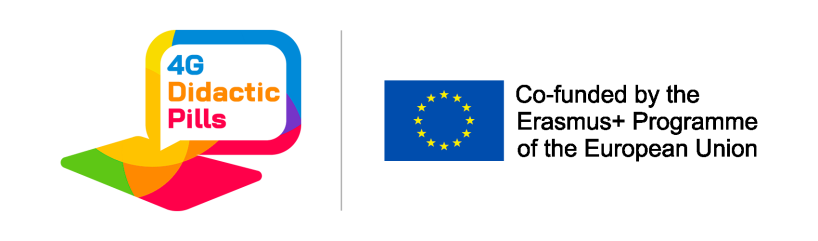 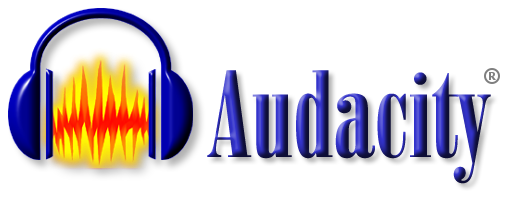 4G Didactic Pills
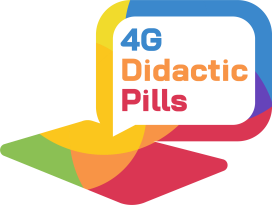 The project aims to produce short multimedia contents which we have called “Didactic Pills” (to be used with PC/Mac, tablet or smartphone) addressing the “life competences” (LIFE SKILLS) whose importance has been underlined by many European documents.
The Didactic Pills present problematic stories and different options for dealing with them. The Didactic Pills aim to stimulate students to reflect and to encourage discussion among peers and with teachers in order to make students better understand the importance of acquiring life skills.
Benefits of using interactive learning materials
Increased engagement
Sharpened critical thinking skills
Opportunities to practice
Situations as close to reality as possible
Cooperation and team work
Boosted motivation
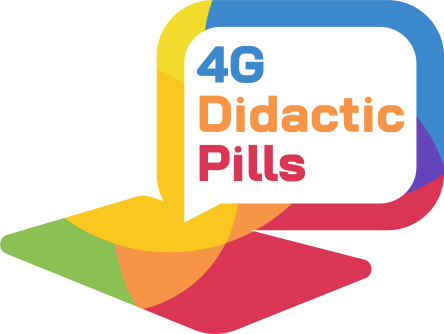 Podcasts
The podcast is a material delivered in the form of audio, very similar to a radio broadcast. The difference is that it is available for the consumer to listen whenever he/she wants, it is not a live program.
The podcasts are very good for those who have an intense routine, because it is possible to listen to it at any time of the day, very different from videos and texts, in which it is necessary to stop for a while and focus attention only on the material.
How to create a podcast?
1. Planning 
Before you go into action and record, you need to look at some elements that are important for the podcast and apply that planning. They are:
•	audience to be reached
•	how to make the theme interesting
•	within the theme, what will be the content
•	how to create "images" with audio
•	interval time between new episodes, keeping a good frequency
•	CTAs  throughout the podcast
•	creation of a script (an example: beginning, CTA, middle, CTA, closing, etc)
How to create a podcast?
2. Recording
It is important that it is recorded in a room with good acoustics and comfort for the participants.
This way, the audio will come out with much higher quality and the participants will be comfortable to give their best. Be aware that the acoustics of the recording location is more important than the power of the microphone, for example.
You need to pay attention to the acoustic isolation and the generation of noise during the recording. After that, it is possible to record the podcast in some software available in the market for this purpose. One example is Audacity.
How to create a podcast?
3. Editing
As the podcast is not a live program, it must be edited.
Editing is essential to give the necessary fluidity to the episode produced. 
First of all, make sure there is a backup of the original recording to avoid possible problems with the loss of the file or a wrong edition.
Depending on the software used, it is possible to apply some techniques that help to ensure more quality to the podcast: sound amplification, noise reduction, compression, audio normalization and equalization.
How to create a podcast?
4. Publishing
After editing, all that remains is to publish the podcast. This can be done either on the website itself or on audio platforms such as SoundCloud or Spotify. 
Regardless of the platform chosen, you need to be aware of its rules and publishing agreements.
What is Audacity?
Audacity is a free and open-source audio recording and editing software. 
Even though it is free, it rivals any commercial audio software or plugin with its powerful set of features.
You can use Audacity for varying tasks such as recording, editing, mixing audio clips, adding effects, conversing audio files, and more.
It’s very lightweight and can run on many operating systems and even on the oldest machines.
Features of Audacity
•	Editing multiple audio formats such as MP3, MP2, AIFF, FLAC, WAV
•	Changing the speed or pitch
•	Ability to record live sound and audio playback on PC
•	Duplicating, cutting, blending, and grafting different sound documents together
•	Scrubbing (for Version 2.1.1 and later)
•	Timer Record that enables users to schedule when a recording begins and ends
•	Noise reduction
•	Voice reduction and isolation to create isolated vocal tracks or karaoke tracks
•	Ability to save and load user pre-sets for effect settings
•	Converting cassette tapes and records into digital tracks
What Can You Do with Audacity?
You can:
create interviews 
work on voiceovers 
edit music 
record podcasts
remove/edit any kind of voice or sound 
record and mix an entire album 
record auto tune records
remove background noise, 
delete awkward silences or the parts you made a misspelling
What do you need to start using Audacity?
Set up the software.
•	A computer that supports Audacity software
•	It’s not necessary, but the sound quality will be better with an external microphone. 
 
Headphones or earbuds with mics will also do based on how much voice quality you need.
Audacity is very easy to use, and it is an excellent piece of software for beginners who want to record and edit voices and records like a pro.
Why Should You Use Audacity?
One of the best things about Audacity is that it allows working on complex audio projects longer than an hour. It is a consistent and stable software to preserve even under high disk usage and processor loads.
Working with Audacity is incredibly simple. It supports the different recognizable audio files such as MP3 or WAV. You can directly import an existing audio file into the software.
Audacity lets you record in either 16-bit or 24-bit audio. The digital recording and editing software can smoothly convert and combine any sounds you drag and drop into the interface. It does that regardless of the format.
Why Should You Use Audacity?
As for editing, users can cut, copy, paste, duplicate, trim audio or arrange multiple clips on the same track. Moreover, the envelope tool enables adding custom fades as well.
Speaking of effects, Audacity provides a large pack of basic effects right out of the box. There are simple Bass and Treble adjustments as well as high- and low-pass filters. 
It is an easy-to-use but high in capabilities software to record, edit, and mix audio clips.
How do you use Audacity step by step?
Step 1: Find & import the file you want to edit
Start by importing an audio file into Audacity. It supports common audio formats such as MP3, WAV, and AIFF. You need to install the optional FFmpeg library for a more extensive range of formats. Note that Audacity cannot import copy-protected music files.
To import an audio file, select File > Import > Audio.
For a quicker method, just drag and drop the files into the Audacity window.
How do you use Audacity step by step?
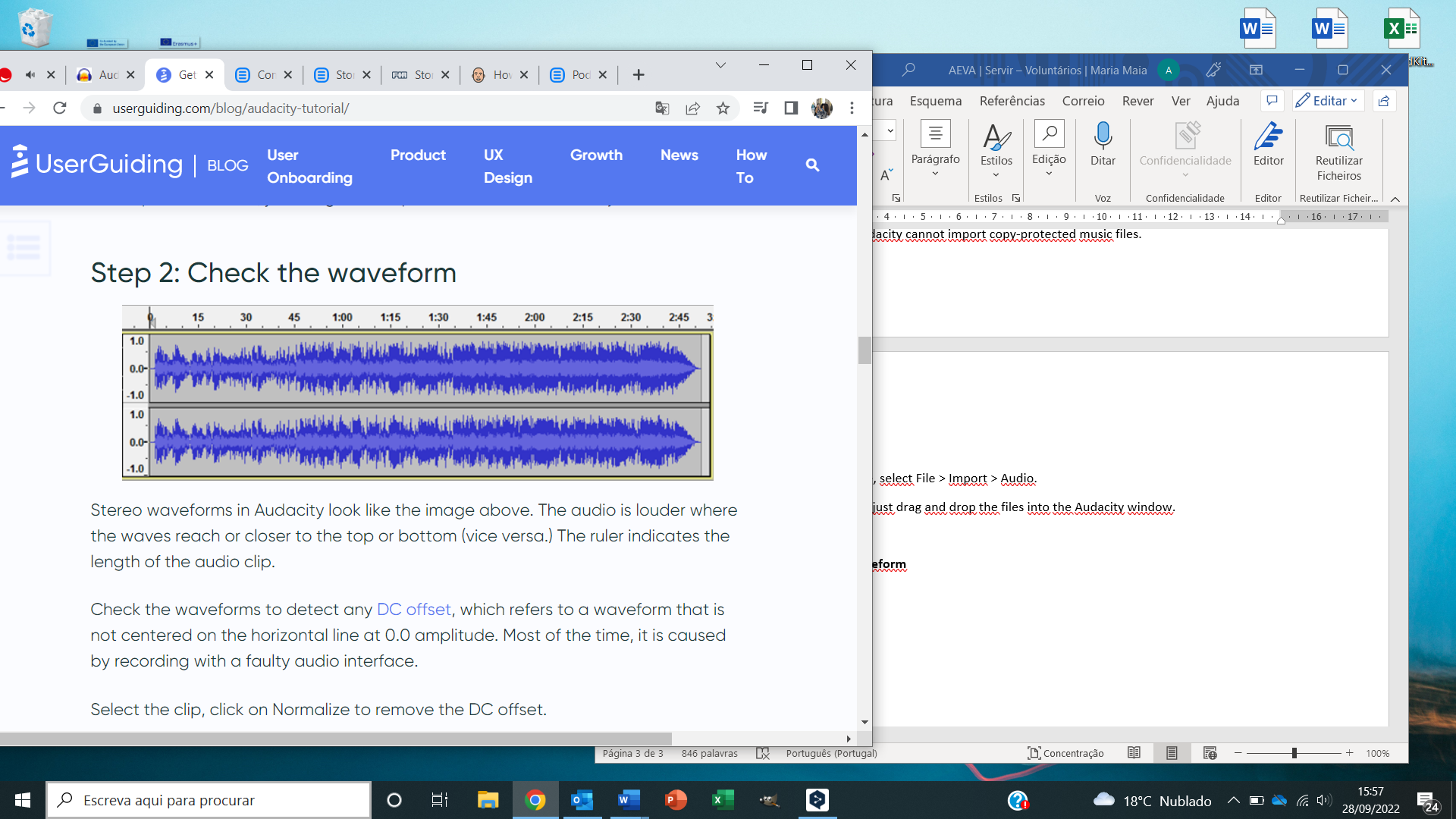 Step 2: Check the waveform
Stereo waveforms in Audacity look like the image above. The audio is louder where the waves reach or closer to the top or bottom (vice versa.) The ruler indicates the length of the audio clip.
Check the waveforms to detect any DC offset, which refers to a waveform that is not centered on the horizontal line at 0.0 amplitude. Most of the time, it is caused by recording with a faulty audio interface.
Select the clip, click on Normalize to remove the DC offset.
How do you use Audacity step by step?
Step 3: Select and change the range of audio you want
To change any part of your audio clip, first, select the part you want to change. You can cut, copy, paste, and duplicate, just like editing a selected text.

The image above shows Audacity’s toolbar. So, how to zoom in Audacity? You can use the magnifiers to zoom in and out or  View > Zoom > Zoom In (or Ctrl + 1) and View > Zoom > Zoom Out (or Ctrl + 3).
Zooming in and out helps you make the most of the window space. Once you select a specific range of audio and click on play, you can listen to only the selected part.
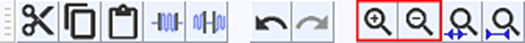 How do you use Audacity step by step?
How to split audio in Audacity?
1.	Click on the selection tool and select the split point in the clip.
2.	Then select Edit and Clip Boundaries.
3.	Select Split.
4.	Or use the keyboard shortcuts Command + I on the Mac or Control + I on the PC to Split the audio.
If you make any mistakes, you can always click on Edit > Undo.
How do you use Audacity step by step?
How to trim audio in Audacity?
Make sure to stop the audio by pressing Space if it’s still playing. Select the excerpt you want to delete. Click on Edit > Remove Special > Trim Audio. You can undo or redo if you make mistakes. After you delete the selected parts or trim the audio, the remaining excerpt might be away from the track’s beginning. Use Tracks > Align Tracks > Start to Zero to align it.
However, this is not necessary when exporting the file because Audacity ignores the white space while exporting.
How do you use Audacity step by step?
Step 4: Make the last second fade out
How to use Audacity fade out?
•	Click the Skip to End button to go to the end of the track.
•	Zoom in to see the last one or two seconds just before the end.
•	Click the waveform one second before the end.
•	Select > Region > Cursor to Track End.
•	Then, select Effect > Fade Out to make the audio smoothly fade out.
How do you use Audacity step by step?
Step 5: Export the final version
Mind that when you select File > Save Project > Save Project, you are just saving the file as an Audacity project, and it can only be opened with Audacity. If you want to open your file in other applications such as Windows Media Player or Apple Music/iTunes, you need to export it.
Before you export the file, go to the Import/Export Preferences and see under When exporting tracks to an audio file, then uncheck “Show Metadata Editor prior to export step.”
This Metadata Editor adds extra information about the voice or music into the file. You can always check it back if necessary.
How do you use Audacity step by step?
Step 6: Test your audio
Finally, you should test the audio file you saved. Open the exported file (not the Audacity project file or the AUP in short) in Windows Media Player or Apple Music/iTunes etc.
Don’t forget to save the changes in your Audacity project file if you want to make additional changes to the final version in the future.